Figure 1 Flow diagram for paper selection process.
J Am Med Inform Assoc, Volume 18, Issue 4, July 2011, Pages 515–522, https://doi.org/10.1136/amiajnl-2011-000105
The content of this slide may be subject to copyright: please see the slide notes for details.
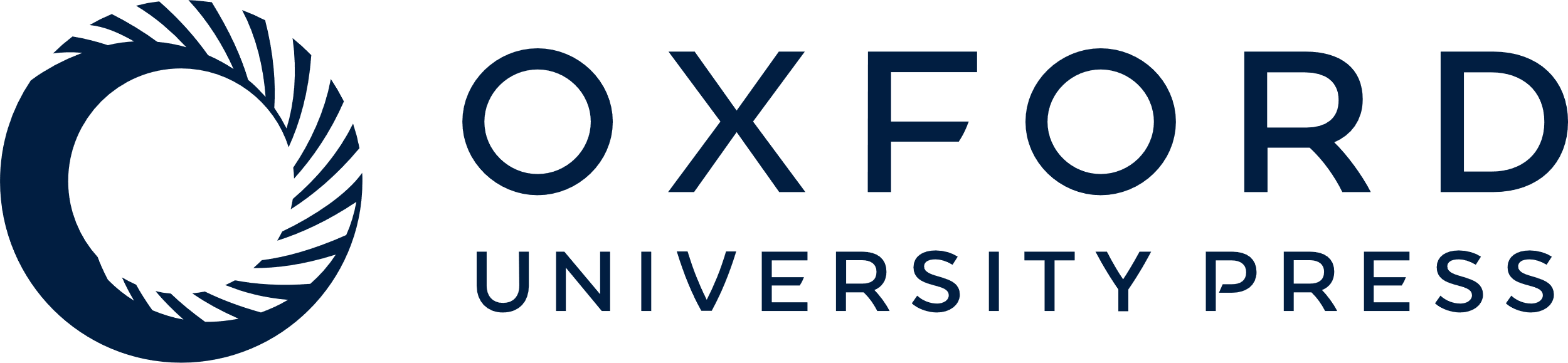 [Speaker Notes: Figure 1 Flow diagram for paper selection process.


Unless provided in the caption above, the following copyright applies to the content of this slide: © 2011, Published by the BMJ Publishing Group Limited. For permission to use (where not already granted under a licence) please go to http://group.bmj.com/group/rights-licensing/permissions.]